efficacy for treatment of iron deficiencyPilot study in Jordan (Pre published)
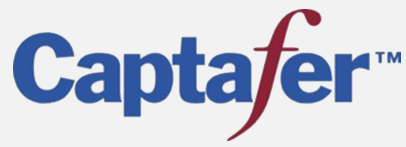 60 doctors of different specialties were enrolled to measure the improvement of serum ferritin after using Captafer for one month.
Pilot study
63 iron deficient patients ( 56 female, 7 male)
Follow up after 1 month
1
Jordan Pilot Study; cont….
Results:
+ 51% in ferritin levels within 30 days
+ 73.6% in ferritin levels among female patients within 30 days
2
[Speaker Notes: Aim: to measure the efficacy of using Captafer for iron deficiency management.]
Jordan Pilot Study; cont…
+24 % in ferritin levels among male patients within 30 days
3